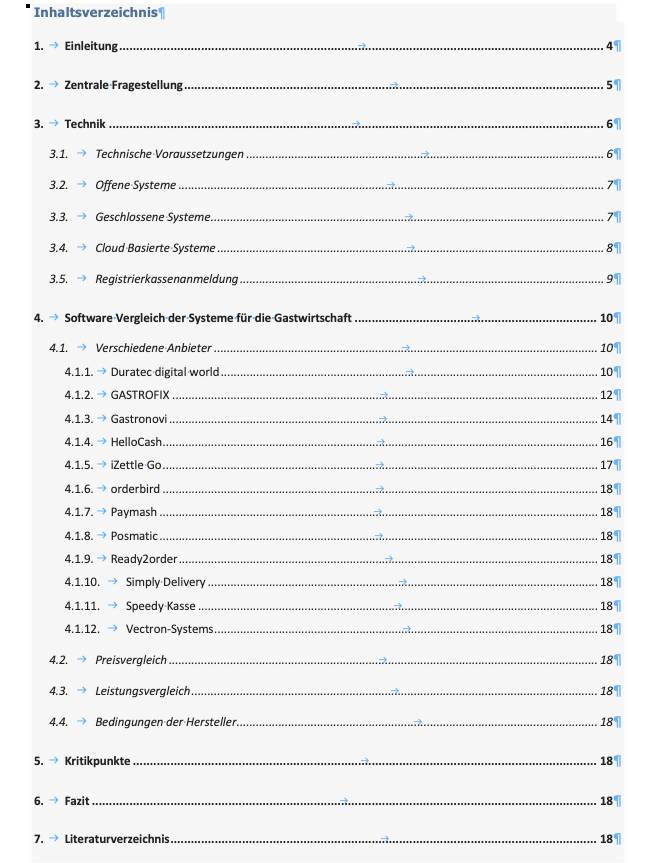 Registrierkassenverordnung: Markt- & Entwicklungstendenzen der Softwaresysteme, insbesondere der Vergleich der Systeme für die Gastwirtschaft
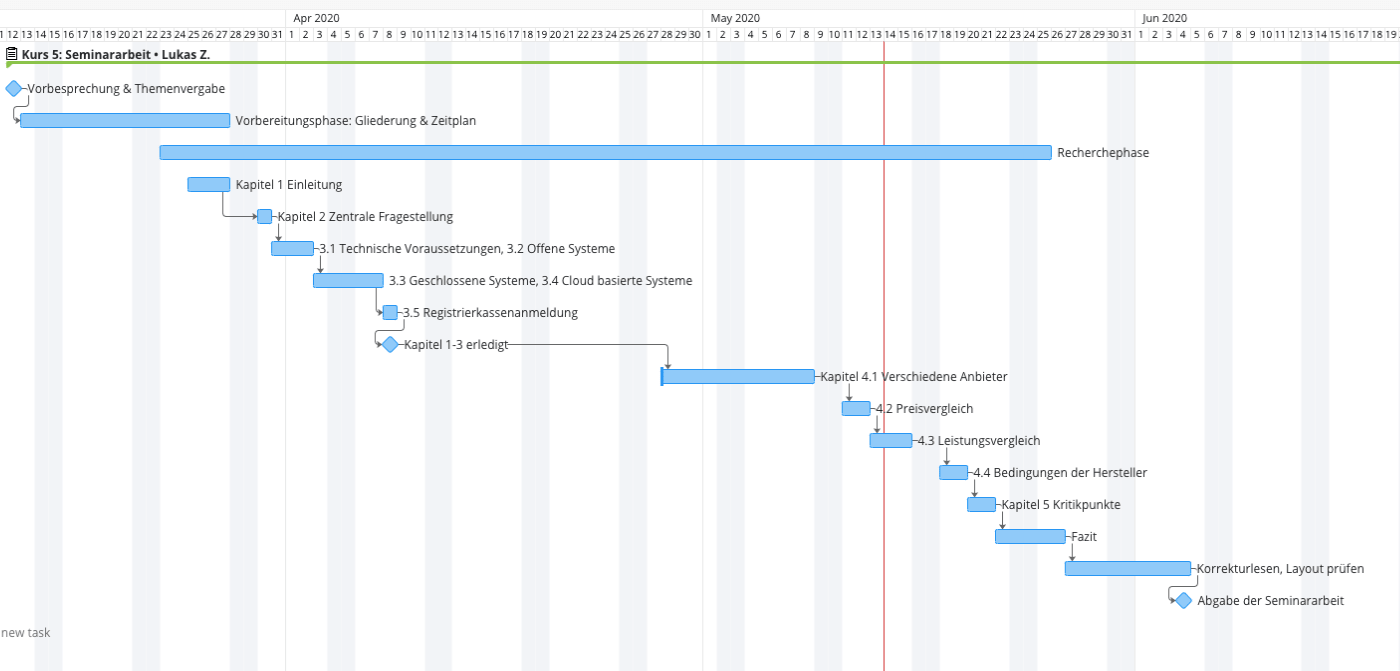